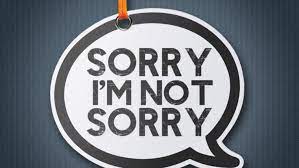 Our World Today
Truth is no longer objective. Everything is your opinion.
The Bible is not needed. Truth is subjective.
Moral values are being tossed aside.
Mean spirited attitudes have replaced reason and being civil.
Christians are being asked to compromise their faith and morals.
Do we need to apologize?
We are now hearing the phrase “Cancel Culture.”
What it means – Shame, ridicule, and rejection of anyone that does not agree with my view.
It really means Cancel Christ, Cancel the Bible, Cancel Moral Values.
(Galatians 4:16)  Have I therefore become your enemy because I tell you the truth?
Do we need to apologize?
SHOULD WE APOLOGIZE - - - 
Because we act different from the world?
Because we believe in a moral code of behavior?
For standing on the teaching of the Bible?
For holding to our religious faith in God?

NO APOLOGY IS NEEDED FOR STANDING ON THE WORD OF GOD AND DOING WHAT IS RIGHT IS HIS SIGHT!
NO APOLOGY NEEDED - - -FOR OUR FAITH IN GOD AND JESUS
(Psalms 14:1) The fool has said in his heart,"There is no God." They are corrupt, They have done abominable works, There is none who does good.
(Psalms 19:1) The heavens declare the glory of God; And the firmament shows His handiwork.
(Hebrews 11:6)  But without faith it is impossible to please Him, for he who comes to God must believe that He is, and that He is a rewarder of those who diligently seek Him.
NO APOLOGY NEEDED - - -FOR OUR FAITH IN GOD AND JESUS
(John 5:24)  "Most assuredly, I say to you, he who hears My word and believes in Him who sent Me has everlasting life, and shall not come into judgment, but has passed from death into life.
(Isaiah 46:9)  Remember the former things of old, For I am God, and there is no other; I am God, and there is none like Me,
(John 14:1)  "Let not your heart be troubled; you believe in God, believe also in Me.
NO APOLOGY NEEDED - - -FOR BELEVING THE PLAN OF SALVATION
(John 8:24)  Therefore I said to you that you will die in your sins; for if you do not believe that I am He, you will die in your sins.“
(Acts 2:38)  Then Peter said to them, "Repent, and let every one of you be baptized in the name of Jesus Christ for the remission of sins; and you shall receive the gift of the Holy Spirit.
(Mark 16:16)  He who believes and is baptized will be saved; but he who does not believe will be condemned.
NO APOLOGY NEEDED - - -FOR BELEVING THE PLAN OF SALVATION
(Romans 6:3)  Or do you not know that as many of us as were baptized into Christ Jesus were baptized into His death? (4)  Therefore we were buried with Him through baptism into death, that just as Christ was raised from the dead by the glory of the Father, even so we also should walk in newness of life.
(Colossians 2:12)  buried with Him in baptism, in which you also were raised with Him through faith in the working of God, who raised Him from the dead.
NO APOLOGY NEEDED - - - FOR CONFESSING TRUTH, VALUES, MORALS
(Proverbs 14:12)  There is a way that seems right to a man, But its end is the way of death.
(1 Timothy 2:3)  For this is good and acceptable in the sight of God our Savior,  (4)  who desires all men to be saved and to come to the knowledge of the truth.
(2 Thessalonians 2:10)  and with all unrighteous deception among those who perish, because they did not receive the love of the truth, that they might be saved. (11)  And for this reason God will send them strong delusion, that they should believe the lie,  (12)  that they all may be condemned who did not believe the truth but had pleasure in unrighteousness.
NO APOLOGY NEEDED - - - FOR CONFESSING TRUTH, VALUES, MORALS
(John 8:32)  And you shall know the truth, and the truth shall make you free.“
(Romans 1:24)  Therefore God also gave them up to uncleanness, in the lusts of their hearts, to dishonor their bodies among themselves, (25)  who exchanged the truth of God for the lie, and worshiped and served the creature rather than the Creator, who is blessed forever. Amen.
NO APOLOGY NEEDED - - - FOR SHOWING KINDNESS, GOODNESS
(Matthew 5:40)  If anyone wants to sue you and take away your tunic, let him have your cloak also.  (41)  And whoever compels you to go one mile, go with him two.  (42)  Give to him who asks you, and from him who wants to borrow from you do not turn away.  (43)  "You have heard that it was said, 'YOU SHALL LOVE YOUR NEIGHBOR and hate your enemy.’  (44)  But I say to you, love your enemies, bless those who curse you, do good to those who hate you, and pray for those who spitefully use you and persecute you,
NO APOLOGY NEEDED - - - FOR SHOWING KINDNESS, GOODNESS
(1 Peter 2:21)  For to this you were called, because Christ also suffered for us, leaving us an example, that you should follow His steps: (22) "WHO COMMITTED NO SIN, NOR WAS DECEIT FOUND IN HIS MOUTH"; (23)  who, when He was reviled, did not revile in return; when He suffered, He did not threaten, but committed Himself to Him who judges righteously; (24)  who Himself bore our sins in His own body on the tree, that we, having died to sins, might live for righteousness—by whose stripes you were healed.
THE TOUGH PART - - - WHAT ABOUT US?
Those who oppose God, the Bible and Christian values are very outspoken, militant and aggressive.
They put their time, energy and money to expand their cause.
They want change and will settle for nothing less.

What about us? Time, energy, money? Militant, outspoken?
Are we committed to the cause of truth?